E-ScienceTalk PMB
E-ScienceTalk PMB Meeting 5
18 October 2011
Telcon
Open Actions
GridCafe translation stats
SPANISH SITE
FRENCH SITE
GridCafe translation stats
FRENCH SITE
SPANISH SITE
GridCafe translation stats
1 Oct 2010 – 30 September 2011

Gridcafe general page:
17,519 Visits
13,516 Unique visitors
26,104 Pages viewed
1.49 Average pages view
00:01:25 Time passed
71.62 % Rebound
76.23 % New visits
French index page:
1,952 Pages viewed
1,222 Unique visitors
00:02:32 Time passed
66.17 % Rebound
56.92 % Exit ( %)
Spanish index page:
1,179 Pages viewed
789 Unique visitors
00:02:34 Time passed
71.21 % Rebound
60.90 % Exit ( %)
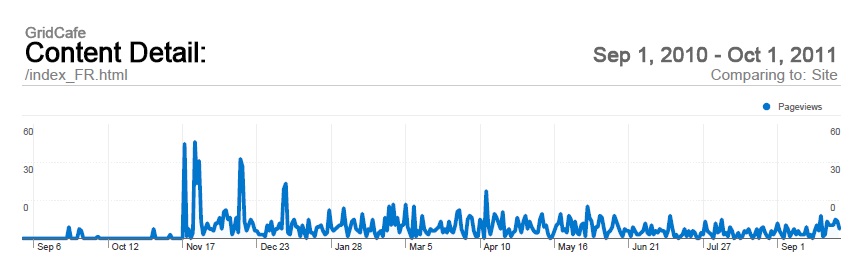 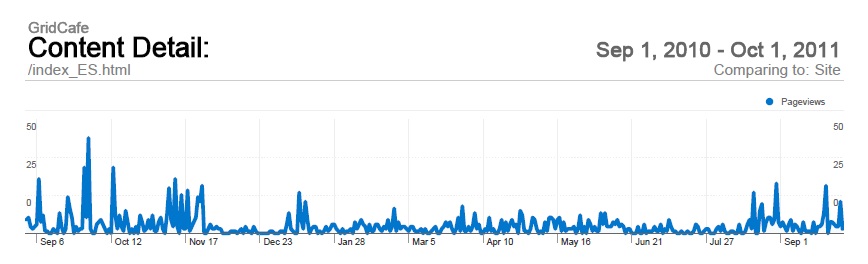 WP1:Grid policy outreach
Progress
 e-ScienceBriefing ‘Asia Pacific Special Issue’ released at the HealthGrid11 meeting and online
 e-ScienceBriefing ‘Desktop Grids: connecting everyone to science’ released at the EGITF11 event and online
 New e-ScienceBriefing mailing list created – 97 subscribers
 GridCasts held at FET11, Climate Change meeting, Trieste and EGITF2011, Lyon
 e-Concertation was 22-23 September in Lyon (co-located with EGITF2011) with 109 delegates
 Policy events attended: e-IRG in October, Poznan
 Recruitment to 0.5FTE post at QMUL, Zara Qadir, started on 14 July 2011
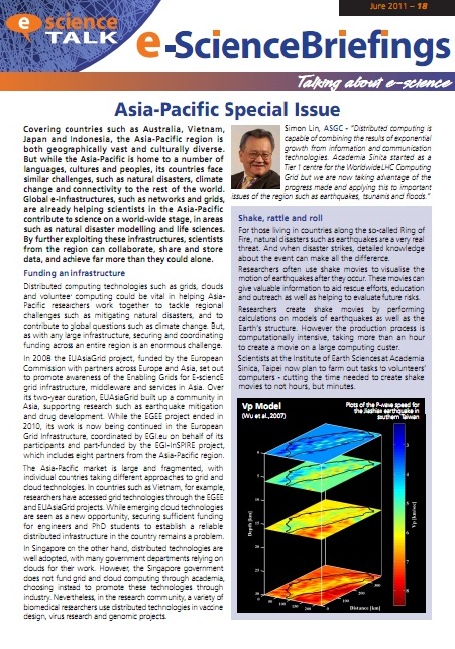 WP1:Grid policy outreach
Next steps
 Recruitment at QMUL for Manisha’s post
 Policy event and GridCast at eChallenges, October in Florence
 Next Briefing on ??
 Future topic ideas
 Data (with EUDAT)
 International dimension of grids
 eGovernment
 Impact indicators
 Digital Agenda for Europe /  Horizon 2020
 eInfrastructure governance 
eg GEG report
 Exascale/future computing
 Visualising science & modelling
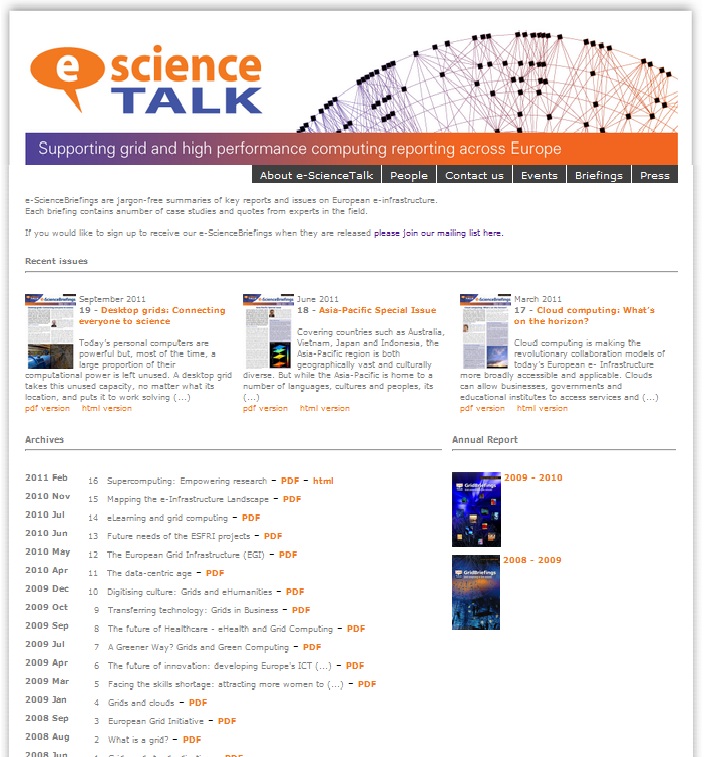 WP2: GridCafé, GridCast, GridGuide
Progress
 e-ScienceTalk
 Events page added to include permalinks to the eConcertation meetings
 e-ScienceCity / GridCafé
 Russian translation of the GridCafé not as complete as we thought – many pages missing
 Chinese translation of the GridCafé launched on the ASGC site
 e-ScienceCity and CloudLounge sites launched on 22 September at EGIT2011
 Built the new e-ScienceCity landing area on both 2D and 3D sites
 GridCast 
 GridCasts at EGITF2011, Climate Change Conference, FET11
 GridGuide / RTM
 Added PANDA layer to show the ATLAS jobs, more GridGuide sites added to the RTM
 Real Time Monitor has been added to Softpedia's database of software programs for Mac OS
 RTM displayed at EGI User Forum and FET’11
 EGI.eu, CCIN2P3 and MTA SZTAKI sites added to the GridGuide
 Digital Library
 iSGTW rss feed added to Digital Library home page
 Working on a document upload page for the e-ScienceTalk site
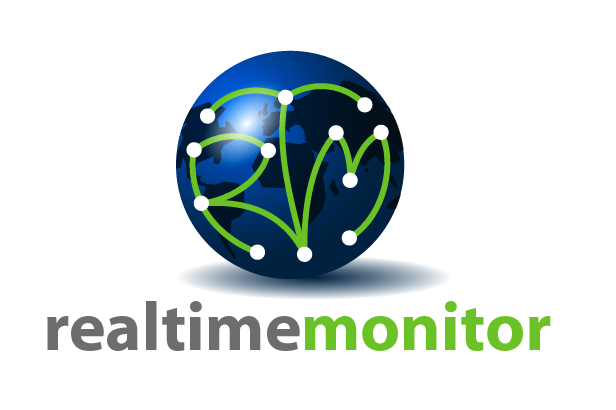 WP2: GridCafé, GridCast, GridGuide
Next steps
 e-ScienceCity
 Which area to develop next? Volunteer computing – big audience, text already prepared in the e-ScienceBriefing and for iSGTW articles.
  Data Garden area with EUDAT
 Common areas ie News, In Debate, People Bay
 GridCafé
 BOINC team site being created on the BOINC site
 GridCast 
 Longer, more editorial posts – some of these have been tried out
 Upcoming GridCasts at eChallenges and ISGC2012
 New name (eScienceCast, eSciCast?) and a new design for the site on Blogger
 GridGuide / RTM
 Work on the USP – who is it for? NGIs being encouraged to add sites. NRENs?
 Should we also include projects as well as individual sites?
 CMS data transfer display in the RTM
 Interest from DANTE in an RTM layer showing router traffic
WP3: iSGTW
Progress
 New editorial team working well but OSG contribution has dropped to 0.5FTE over the summer
 CERN team now publishing and providing Spotlight and Visual items every week; responsibility for the issue and preview still alternates between the EU and US weekly
 Subscriptions hovering around 7800 now the bots are removed
 Good impact with social media – Twitter followers and Facebook fans increased, retweets by large accounts eg CERN, NatureNews is driving spikes of traffic to the website
 Trying to increase traffic to the Nature Networks forum with new threads and NatureNews follow
 iSGTW trademarked at the Swiss Trademark Office 
 Recruitment of a 0.5FTE Asia-Pacific region editor in progress at ASGC – interview held
 Xeno and QMUL discussing the move of the iSGTW site to QMUL for legal rather than cost reasons
 Chair role continuing for iSGTW Advisory Board, meetings held on 22 July at Fermilab and 4 October by phone. Next meeting at SC11 in November.
WP3: iSGTW
Next steps / Issues
 Development costs for the site are still met by Fermilab and the site is maintained by Xeno – but funding for this may reduce or disappear
 Recruitment to the Asia Pacific editor/assistant role is slow, although ASGC have joined the Board meetings
 XSEDE and PRACE are reluctant to engage resources on their side but are willing to collaborate
 Large number of new publication names ruled out – currently exploring ideas around a well known name related to computing eg Turing, Babbage, Lovelace
WP4:Management
Progress
 Presentation at British Science Association Science Communication Conference, UK, 25 May
 Costs for e-Concertation meeting in Lyon was high, 109 attended, additional booth area for new projects
 Weekly meetings continuing with the project team, F2F held at CERN in October
 Travel: invitations to ISGC, Taipei, March 2012
 Y1 MoUs with e-IRGSP2/3, EUIndiaGrid2, LINKSceem2, WeNMR, CHAIN, DEGISCO, EMI, EGI-InSPIRE all signed
 MoU ready to sign with SHIWA and EUDAT
 SAGrid and REUNA agreements need to be pursued, as well as ENVRI, CRISP and BioMedBridges
Project Issues
WP1-WP4
 Ensure a good balance of information and contributions from collaborating projects for e-ScienceBriefings
 Adding Russian, Chinese etc to the GridCafé
 Consultation processes with the iSGTW Advisory Board and unresponsiveness
 Lack of sites for GridGuide
 New name for iSGTW and development costs
 High travel costs for all WPs
 Protection of current and future e-ScienceTalk product names
 iSGTW subscriber numbers may not reach the milestone
Y1 Effort
Overall effort achieved in Q1-4 in PMs: per work package
Overall effort achieved in Q1-4 in PMs: per partner
Estimated expenditure Y1
Estimated personnel expenditure Q1-4 (in euros): per  work package
Estimated expenditure Y1
Estimated personnel expenditure Y1 (in euros): per  partner
Overall EC contribution is 1.3million Euros
Deliverables and milestones tracking
Complete
In preparation
Overdue
DoW Changes
Transfer of 7390 CHF to CERN for e-Concertation as meeting hosts
Search and trademark registration fees for iSGTW name of 1000 Euros